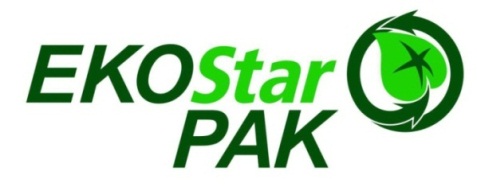 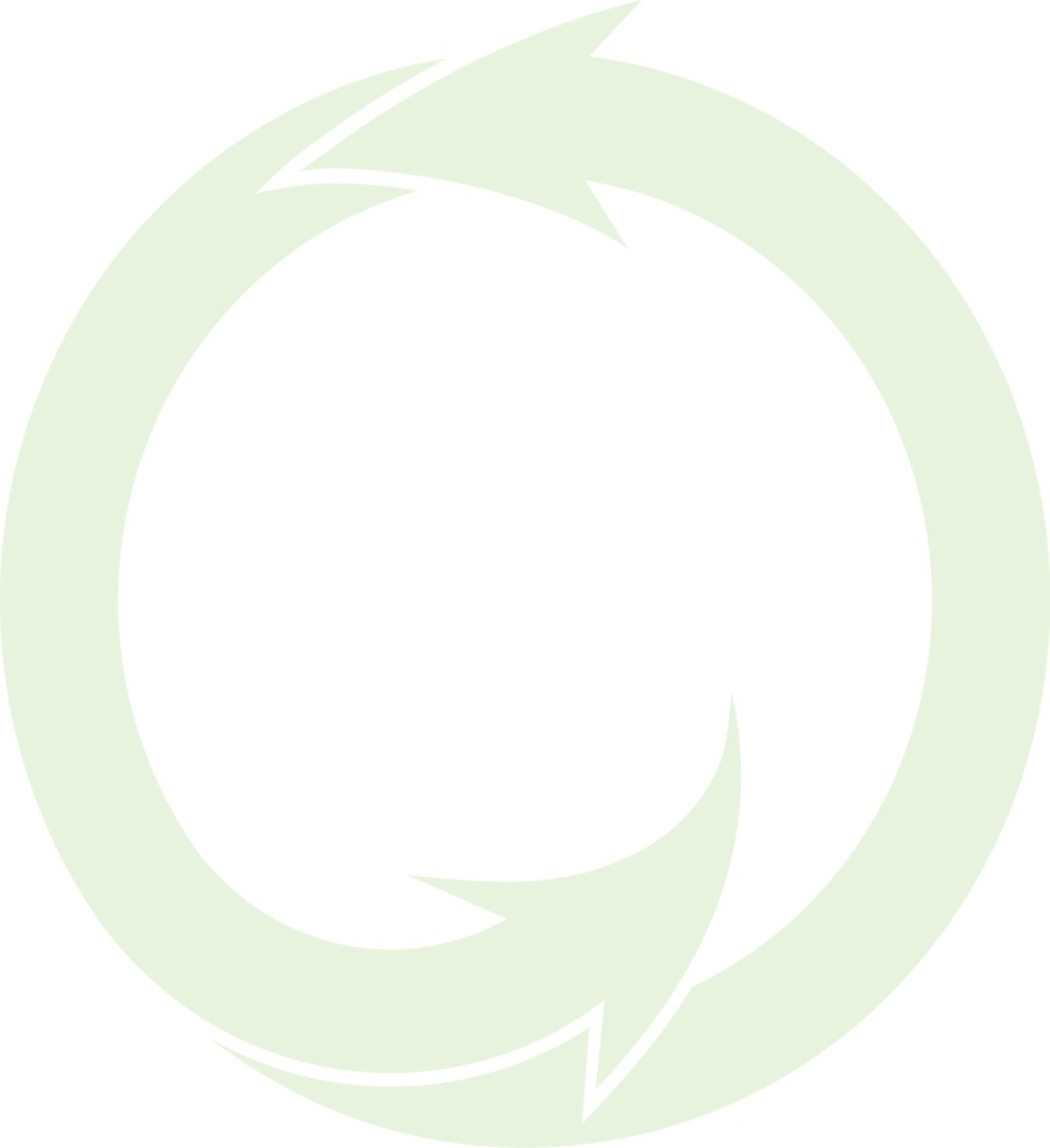 Upravljanje ambalažnim otpadom u Srbiji

Waste Management in Serbia
Ekostar Pak 

Vaš ekološki partner
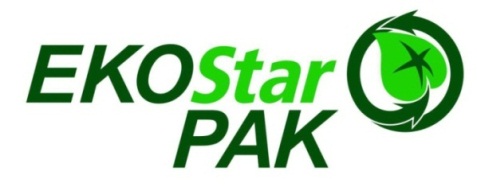 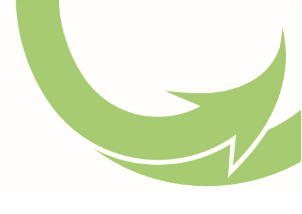 OsnivanjeEstablishment
28. 09. 2010. – Osnovana kompanija Ekostar Pak
                               Ekostar Pak was founded

25.10.2010. - Dobijena je dozvola od strane nadležnog Ministarstva Republike Srbije, čime je Ekostar Pak stekao svojstvo Operatera sistema za upravljanje ambalažnim otpadom
Obtained licence which was authorised by Ministry of environmental protection and which gave a Ekostar Pak a permit of National Waste Management Operater
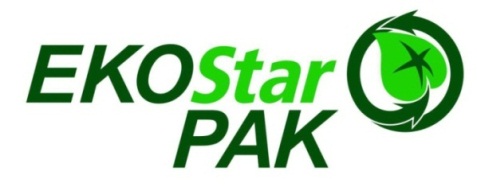 OsnivačiFounders
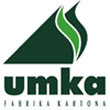 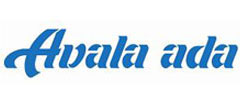 2010. god – Osnivači (Founders):
Umka
Avala Ada
Fabrika Hartije Beograd

2012. god - Proširenje osnivačkog članstva :
New founders:
Jaffa
Brzan Plast
Beohemija
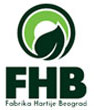 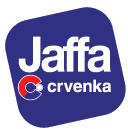 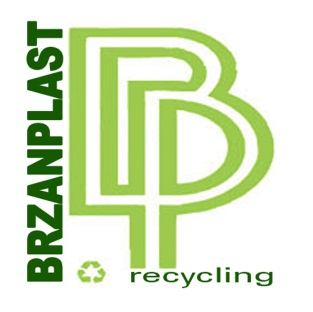 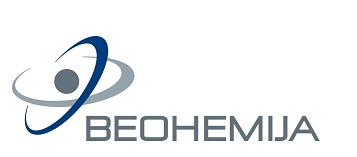 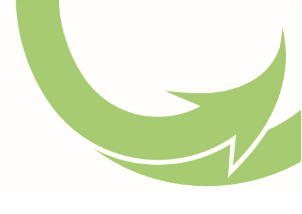 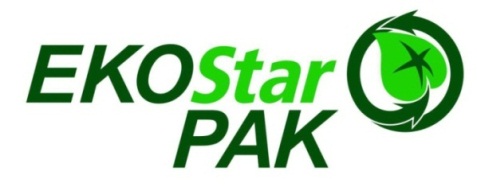 Obaveza upravljanja ambalažnim otpadomWaste managment obligation
Zakon o ambalaži i ambalažnom otpadu, uz prateće  podzakonske akte, definisao je obaveze svih Obveznika ovog Zakona koji na tržište Republike Srbije plasiraju više od 1000 kg nepovratne ambalaže. 
Packaging and packaging waste law define obligation for all companies  which  put on market more than 1000 kg of packaging per year
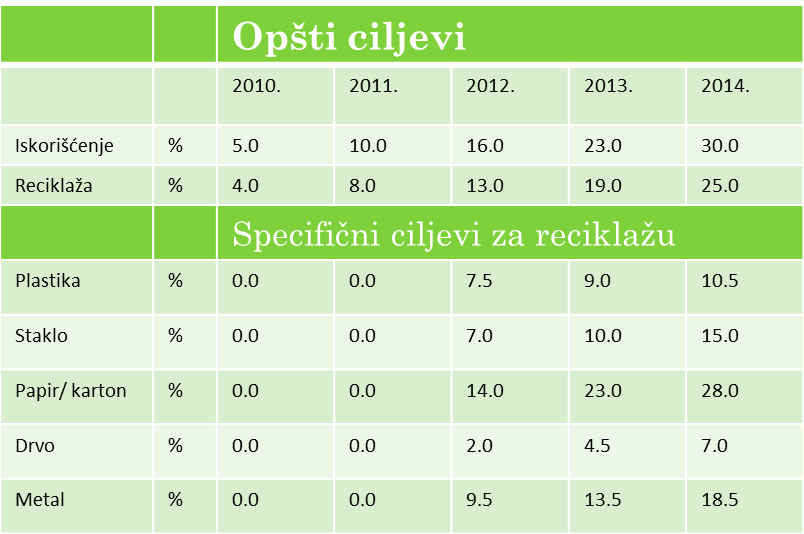 Ukupan broj firmi u sistemu upravljanja ambalažnim otpadom/broj klijenata Ekostar Pak-aTotal number of firms involved in packaging waste management / number of Ekostar Pak clients
Ukupne količine ambalažnog otpada plasirane na tržište Srbije koje su u sistemu upravljanja ambalažnim otpadom/količine predate na upravljanje Ekostar Pak-uThe total amount of packaging waste placed on the Serbian market involved in the packaging waste management / amount submitted to Ekostar Pak
Ukupno prikupljeno i reciklirano ambalažnog otpada/ količine koje  je Ekostar Pak prikupio i reciklirao Quantity of collected and recycled packaging waste/quantitiy which Ekostar Pak collected and recycled
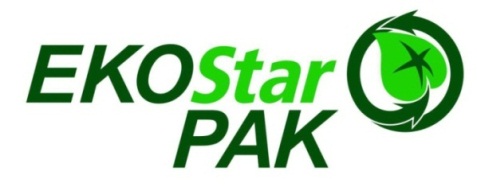 Ispunjenje Nacionalnog ciljaNational goal fulfilment
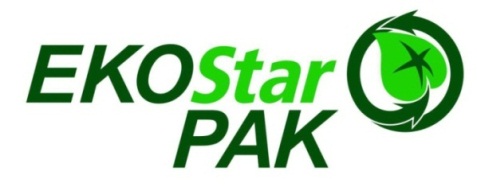 Ispunjenje Nacionalnog ciljaNational goal fulfilment
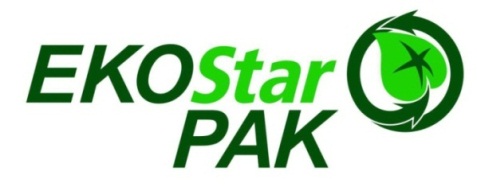 Ulaganje u sistemInvestment in system
Prednosti uvođenja sistemaAdvantages of the system
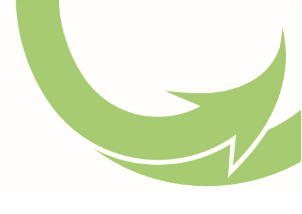 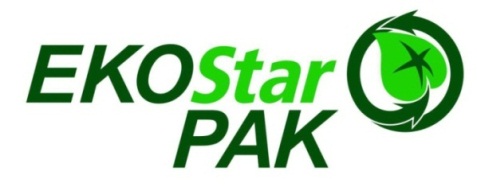 Rast prikupljenih i recikliranih količina ambalažnog otpada/Growth in the amount of collected and recycled packaging waste
Značajno veće ulaganja u sistem sakupljanja i opremu u odnosu na period pre primene Zakona/ Significantly greater investment in the collecting system and equipment than it was before the Law
Ekostar Pak je uložio  oko 3,25 mil. Eur/ Ekostar Pak has invested around 3.25 million €
Povećao se broj sakupljača ambalažnog otpada i pojavili su se novi u mestima gde ih do sada nije bilo/ Number of collectors have increased and new  collectors  appeared in places where  they  haven’t been
Povećao se i broj reciklera /Number of recyclers increased
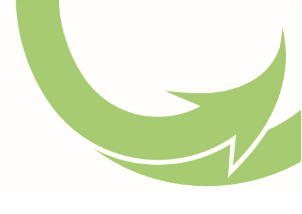 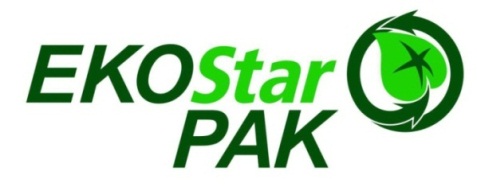 Nedostaci:Issues:
Nedovoljno angažovanje  inspekcije/ Insufficient engagement of inspection
Pojava nelojalne konkurencije/Appearance of unfair competition
Nekontrolisano izdavanje dozvola novim operaterima/ Uncontrolled licensing new operators
Hvala na pažnji!Thank you for your attention!
Sve dodatne informacije, relevantne Zakone, Uredbe i ostale podzakonske akte koje se odnose na upravljanje ambalažom i ambalažnim otpadom možete  pronaći na našoj internet stranici
Any additional information relevant laws, regulations and other laws relating to the packaging and packaging waste management can be found on our website

www.ekostarpak.rs
ekostarpak@ekostarpak.rs
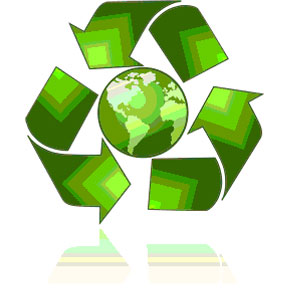